Warm-Up
Solve for X.
89°
X
26°
Section Name: Triangle Sum & Exterior Angles Theorem
Proving the Triangle Sum Theorem 
Method 1
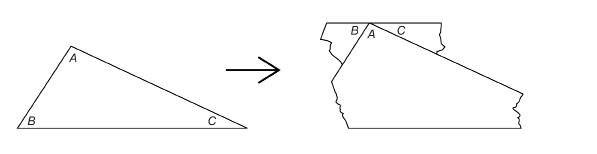 Proving the Triangle Sum Theorem 
Method 2
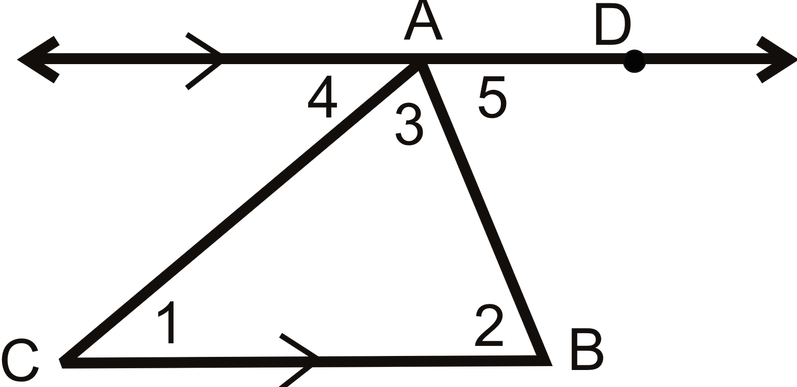 Reason
Statement
Given: AD II CB
Prove:
Solve for x.
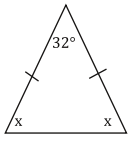 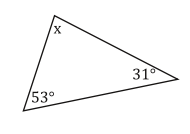 46°
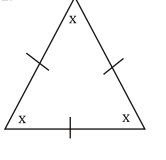 Solve for x.
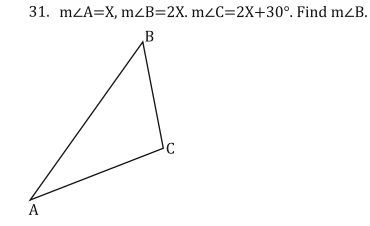 Solve for x. Find all angle measures.
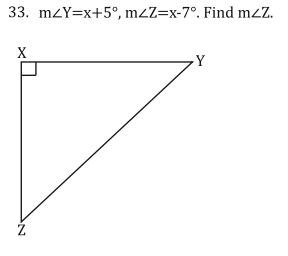 Proving the Exterior Angle Theorem
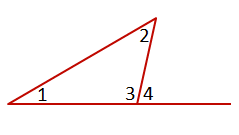 Reason
Statement
Solve for ?.
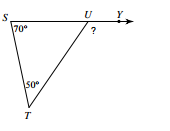 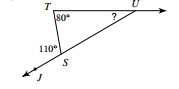 Solve for x. Find all angle measures.
Exit Ticket: Write out the Exterior Angle Theorem
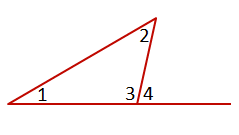 4
1
2
3